U svijetu likovnih umjetnika 3
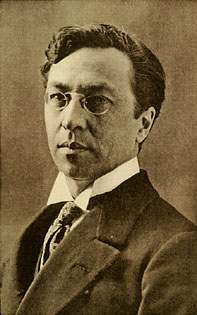 Vasilij Vasiljevič Kandinskiy

 Moskva, 16. prosinca 1866. – Neuilly-sur-Seine, 13. prosinca 1944.)
O umjetniku
ruski slikar. Jedan je od važnijih slikara XX. stoljeća
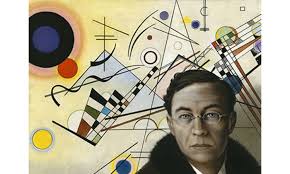 Kandinsky se rodio u imućnoj obitelji trgovaca čajem, koja se ubrzo nakon njegovog rođenja preselila u Odesu. Otac, Wassily Kandinski senior, bio je podrijetlom iz Sibira, majka Lydia Ticheeva iz Moskve. Roditelji su se rastali 1871. i Wassily je odrastao kod majčine sestre, Elizabethe Ticheeve. Za vrijeme školovanje je pohađao i školu slikanja. Nakon mature 1885. je studirao pravo, ekonomiju i etnologiju na Univerzitetu Lomonossov. Za vrijeme studija slikao je i posjećivao izložbe. Nakon što je 1895. posjetio izložbu francuskih impresionista, Kandinski je odlučio postati slikar.
Njegov umjetnički stil
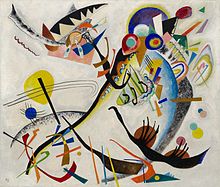 Kandinsky je posjedovao vrlo visoku slikarsku inteligenciju i imao istančan osjećaj za boje i forme. Svim je bojama dao dublji unutrašnji značaj i asocijacije te ih je stavljao pored suprotnih boja.
Plavo (hladno, nebo, nadčulno, beskrajnost i mir, konzentrično) – Žuto ( toplo, zemaljsko do nametljivo, agresivno, ekscentrično)
Crno (tamno) – Bijelo (svjetlo)
Crveno – Zeleno
Naračasto – Ljubičasto
Plavo – krug
Crveno – kvadrat
Žuto – trokut
Blaues Segment, 1921.
Poznatija djela
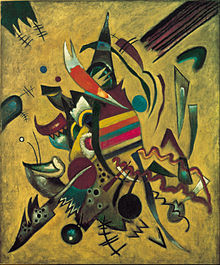 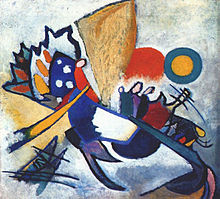 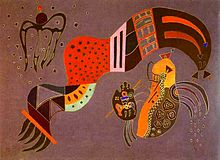 Tempered Elan, posljednja slika, 1944
Punkte, 1920.
Improvisation 209, 1917.
Slikamo kao kandinski
Danas ćemo slikati kao Vasilij Kandinsky.

Naš zadatak je izraditi božićno drvce ukrašeno geometrijskim likovima.

Radit ćemo na rebrastom kartonu.

Nakit ćemo izrađivati plastelinom.

Može nam pomoći I ovaj likovni rad.
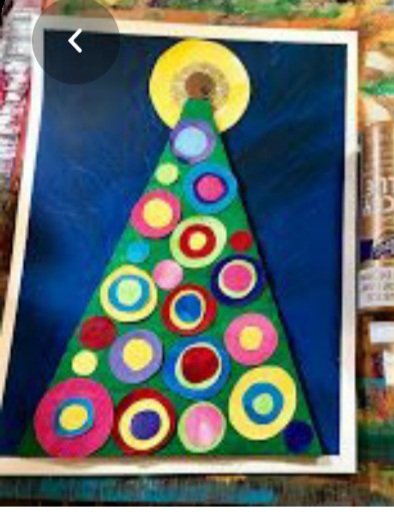 Za projekt U svijetu likovnih umjetnika3
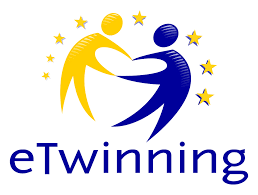 Prezentaciju izradila Marina Lebo